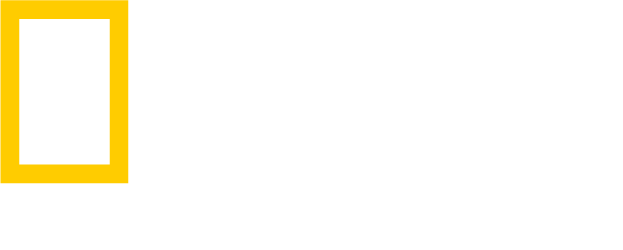 myTimeENGLISH
Bringing the world to the classroom and the classroom to life.
NGL.Cengage.com/mytimeenglish
A PART OF CENGAGE
myTimeENGLISH
myTimeENGLISH is an easy-to-use, fully online, self-access General English program.

 myTimeENGLISH empowers learners to achieve their personal language goals at their own pace.
[Speaker Notes: MyTimeENGLISH is an easy-to-use, online General English program that empowers learners to achieve their personal language goals on their own, at their own pace.]
Motivating Structure for Self-directed Learners
Clear learning path
Meaningful objectives
Opportunities for choice and re-learning
Beautiful National Geographic images
180 integrated videos
Over 200 animated grammar presentations
Over 2800 interactive activities
[Speaker Notes: Perfect for blended courses that offer some limited face-to-face instruction.  
These features motivate the learner to move through their independent work so that they come to class prepared to communicate and participate.]
myTimeENGLISH Program Structure
Placement Test
All students complete a Placement Test (51 questions), placing them at the appropriate level of MyTimeEnglish.  
4 Levels
General English, integrated skills
[Speaker Notes: Placement Test
All students complete a Placement Test (50 questions) which will place at them appropriate Level in the MyTimeEnglish course.
5 Levels
The program is made up of 5 Levels
Levels 1-4 (General English) are instructional
Level 5 includes Test prep and Reading]
Correlations and Coursework Hours
[Speaker Notes: As this is a self-paced tool, the number of hours is an estimated and will vary from student to student.]
myTimeENGLISH Program Structure
Progress Tests
Each level is divided into 3 Parts (5 Units Each)
A Progress Test is administered at the end of Parts 1 and 2.
Completion of the test unlocks and provides access to the next Part.
Final Tests
Each level ends with a Final Test 
A score of 60% or greater unlocks the next Level and locks the previous Level.
[Speaker Notes: Progress Tests
Levels 1, 2, 3 and 4 are broken down in 3 Parts
A Progress Test is administered at the end of Parts 1 and 2.
Favorable completion of the test unlocks and provides access to the next Part/Section
Final Tests
Levels 1, 2, 3 and 4, all have a Final Test at the end of each Level (after Part 3).  
A score of 60% or greater unlocks the next Level and closes/locks the previous Level.]
Placement Test
myTimeENGLISH
[Speaker Notes: Every student in MyTimeENGLISH begins with a Placement Test]
To begin myTimeENGLISH, go to myelt.heinle.com…
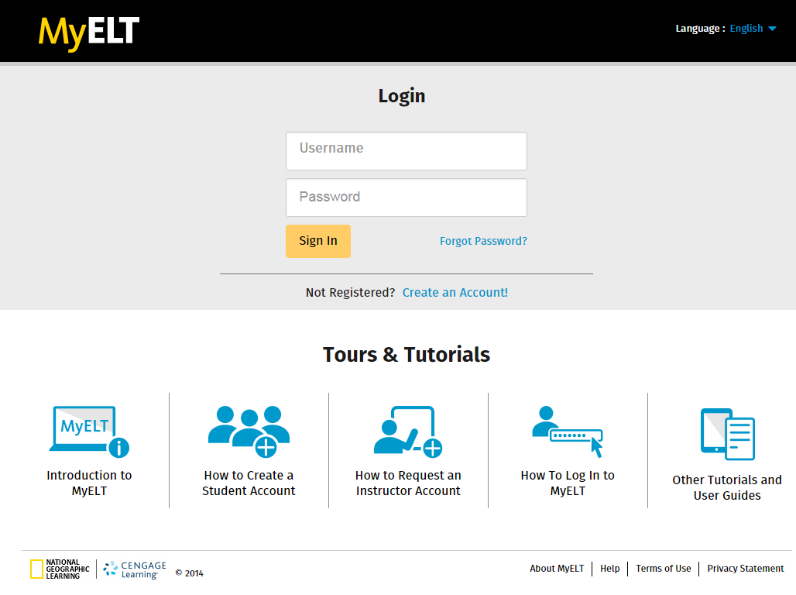 Login with username and password
[Speaker Notes: To begin MyTimeENLISH , go to myelt.heinle.com…

Login with username and password]
Click on Begin Placement Test
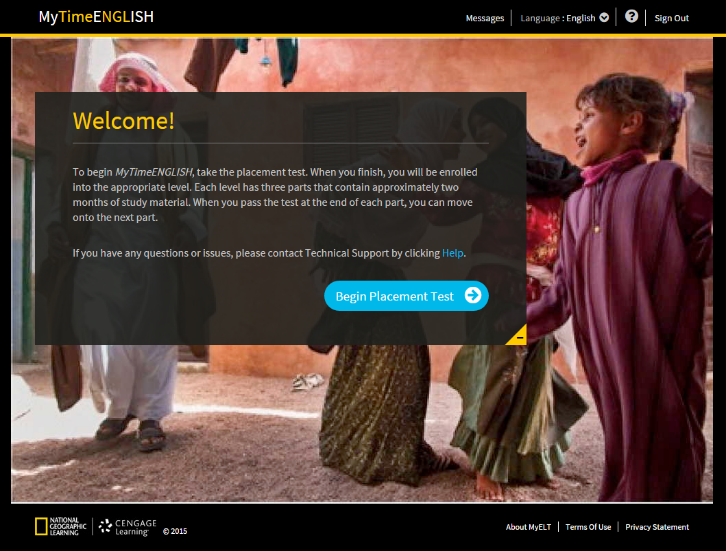 [Speaker Notes: Let’s take a look at the students experience…
Every student begins by taking a Placement Test]
Placement TestTo advance through the Placement Test, students click on the gray arrow in the lower right-hand corner. Also, note the blue progress bar at the bottom of the activity screen.
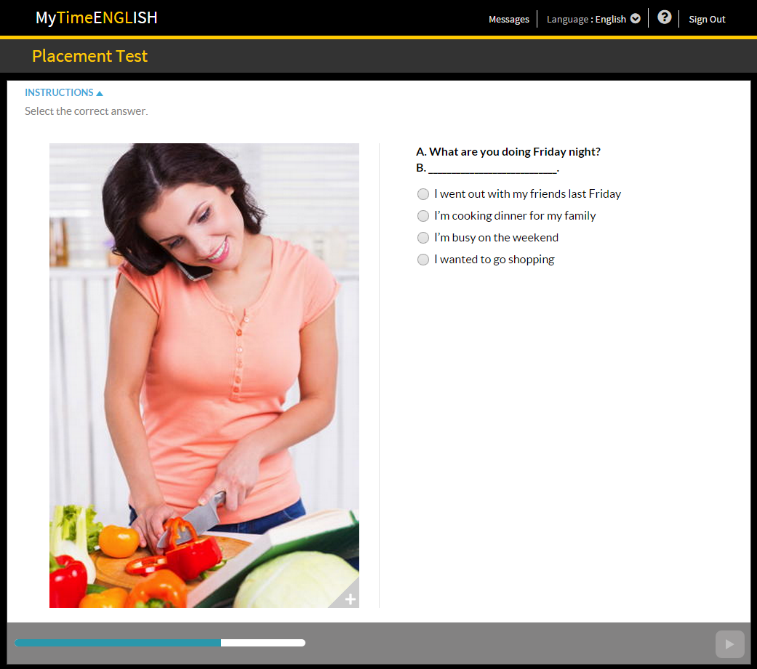 [Speaker Notes: To advance through the Placement Test, students click on the gray arrow in the lower right-hand corner. Also, note the blue progress bar at the bottom of the activity screen.  This progress bar shows the student how they progress at all times on a given question relative to the total number of questions.]
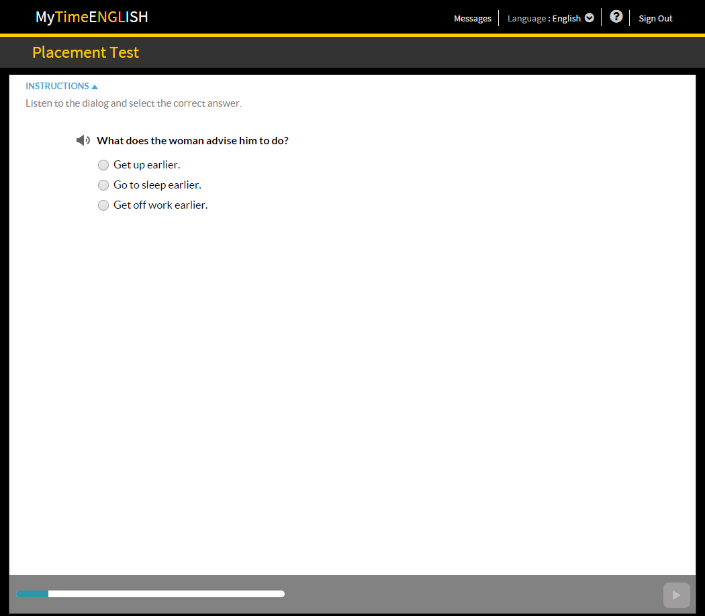 Placement TestThe instructions for each activity appear in the upper left-hand corner of the screen. Here are two examples:1. Listening  to the dialog and selecting the correct answer. 2. Selecting the correct response.
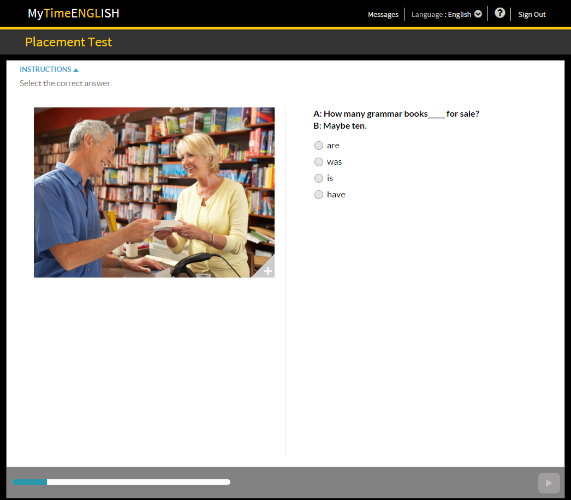 [Speaker Notes: The instructions for each activity appear in the upper left-hand corner of the screen. Here are two examples:1. Listening  to the dialog and selecting the correct answer. 2. Selecting the correct response]
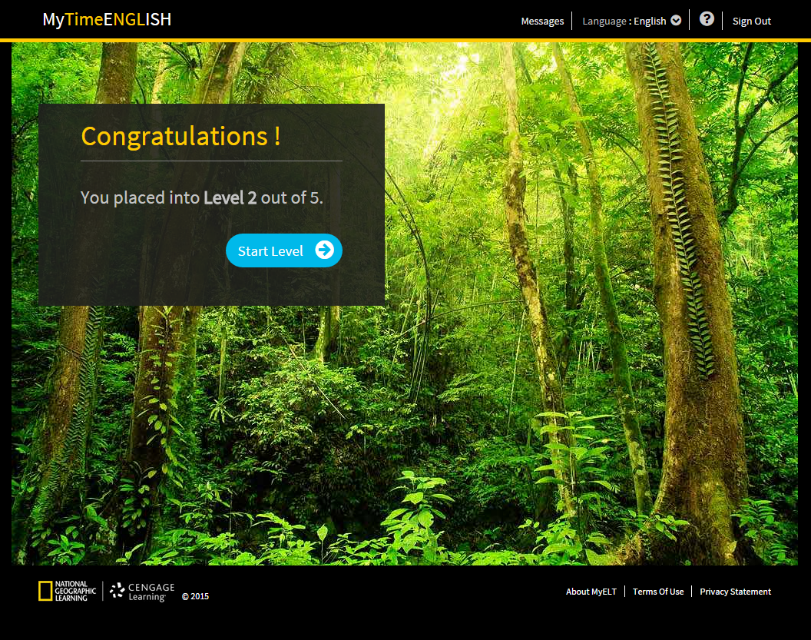 Level PlacementUpon completing the Placement Test, students are placed into the appropriate Level of content.
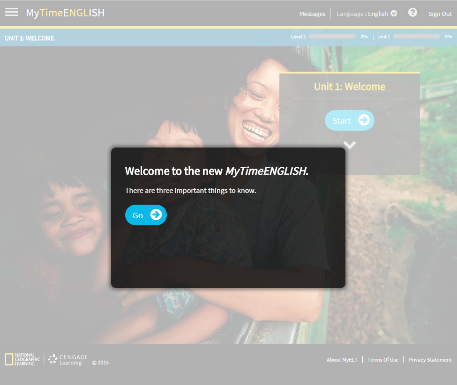 [Speaker Notes: Level PlacementUpon completing the Placement Test, students are placed into the appropriate Level of content.In this example, the student placed in Level 2 of 5.]
Navigating the Course
myTimeENGLISH
[Speaker Notes: Once a student has been placed at a specific level within MyTimeENGLISH – they can begin to go through the easy-to-use program…]
Upon completing the Placement Test, students can begin their English course.
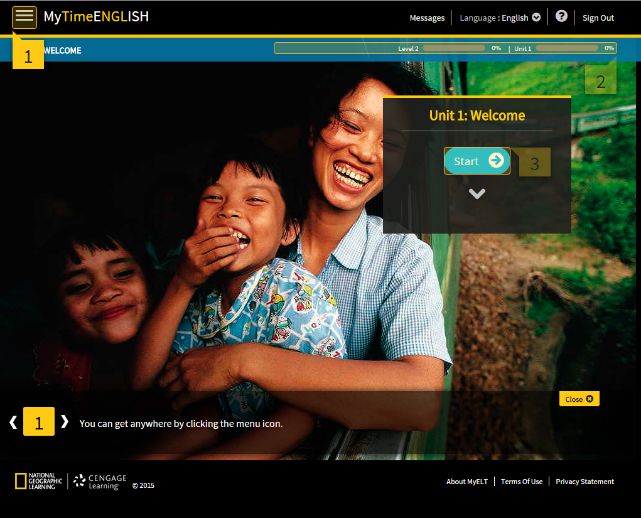 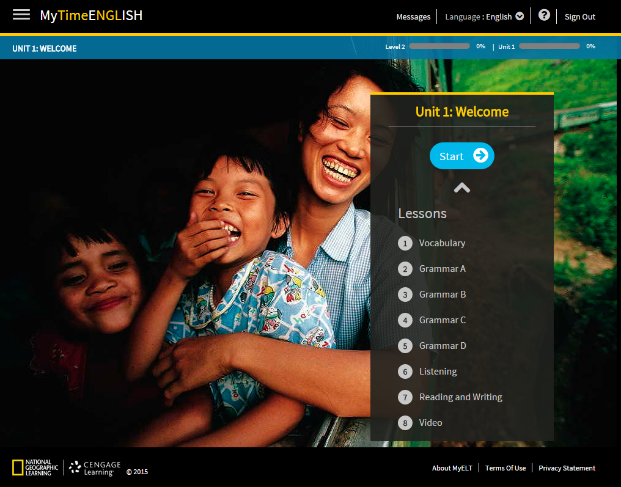 [Speaker Notes: Once you have completed your Placement Test, you will immediately be able to start your English course.  Just follow the on-screen prompts to navigate through the course.]
Progress Bars help students track course completion.
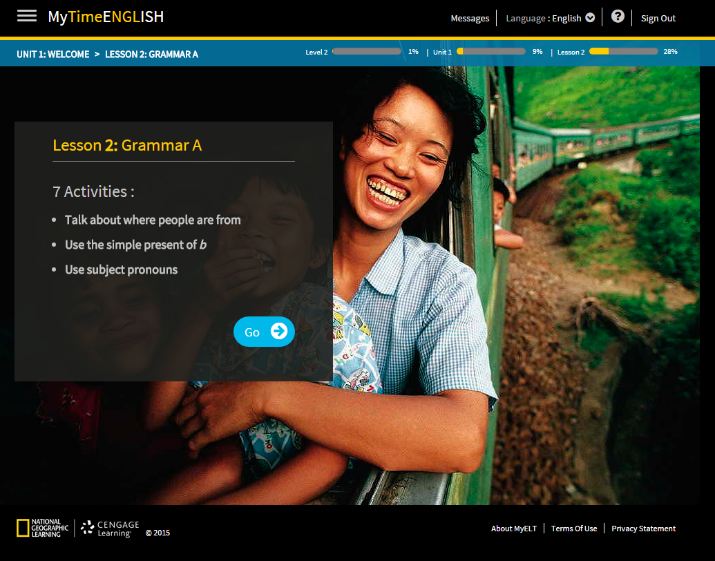 [Speaker Notes: Progress bars help students track course completion giving them a sense of personal achievement. The progress bars at the top of the screen will students know what Level, Unit and Lesson they are in.  The yellow bar also shows their progress in each and the percentage of completion.]
Drop Down Menu
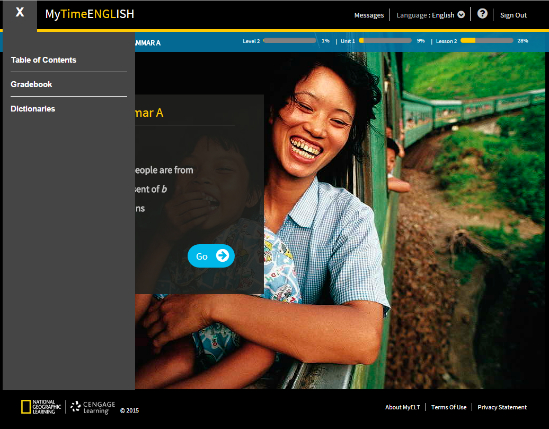 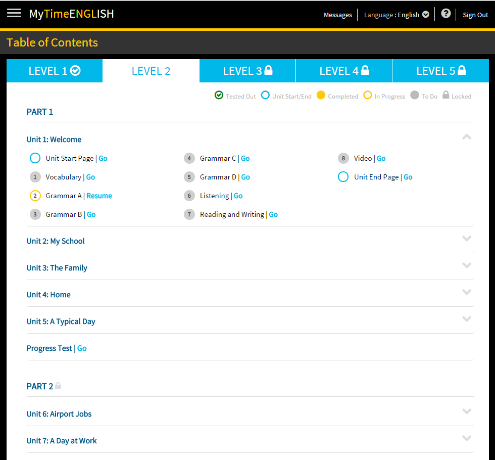 [Speaker Notes: You can see the Table of Contents, the Gradebook or the Dictionaries at any time by clicking on the drop-down menu in the upper left-hand corner of the screen]
Review Activities
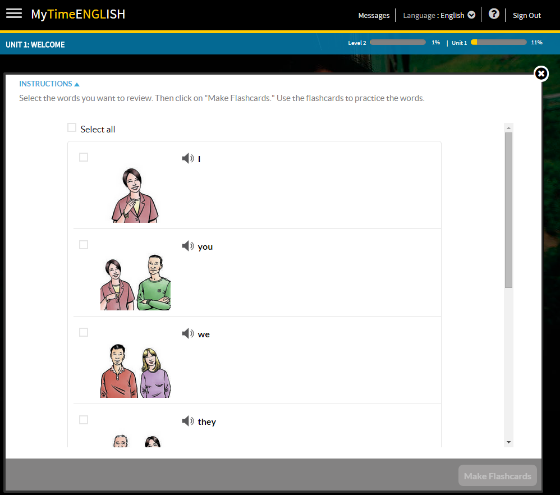 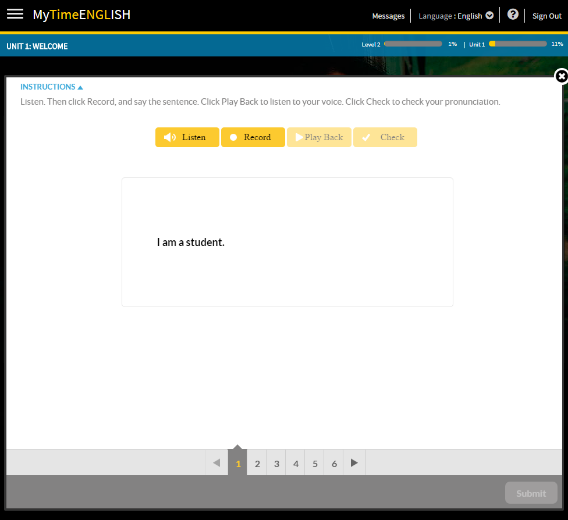 [Speaker Notes: The Review activities give students more practice in an area specific to the Unit you are finishing.]
Unit Test (game-based test) assesses student’s knowledge
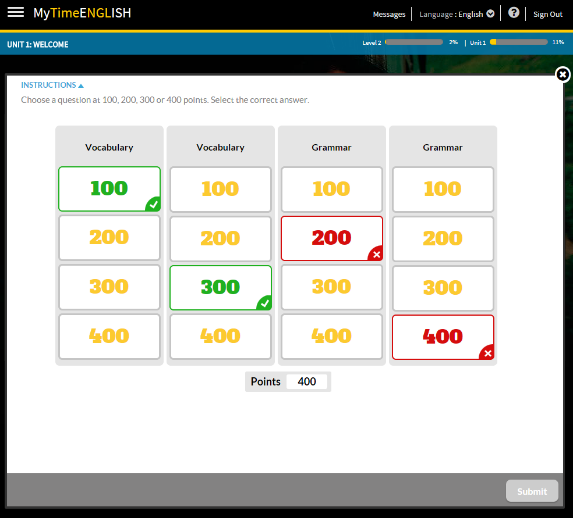 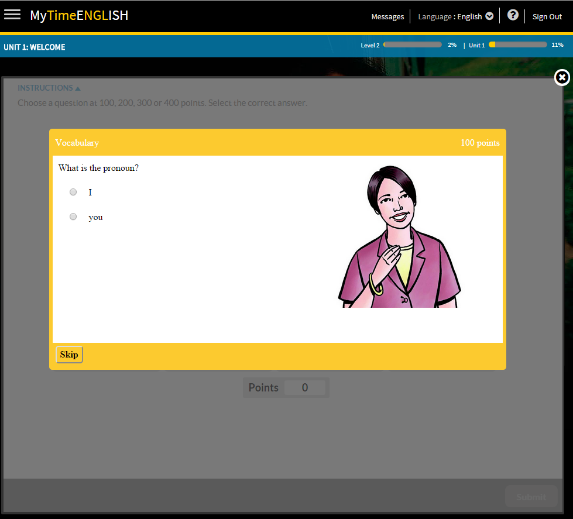 [Speaker Notes: The Unit Test at the end of each Unit is a game-based test for you to see how much you have learned.  You will see your correct and incorrect answers on the screen and your final score will be posted to your gradebook.  Be sure to click on Submit in the lower right-hand corner to submit you answers.]
Progress TestsAll levels feature 2 Progress Tests (Parts 1 and 2).
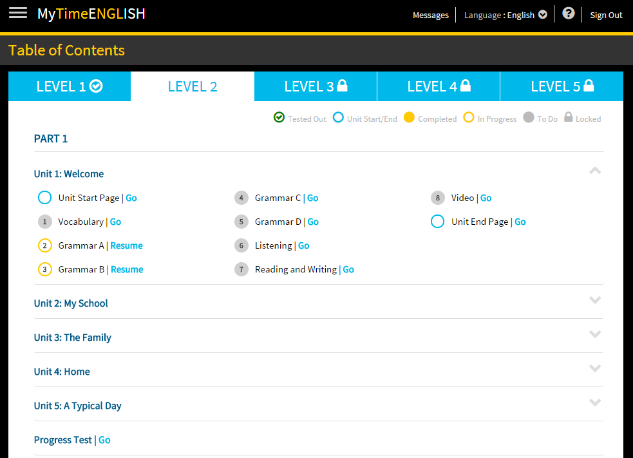 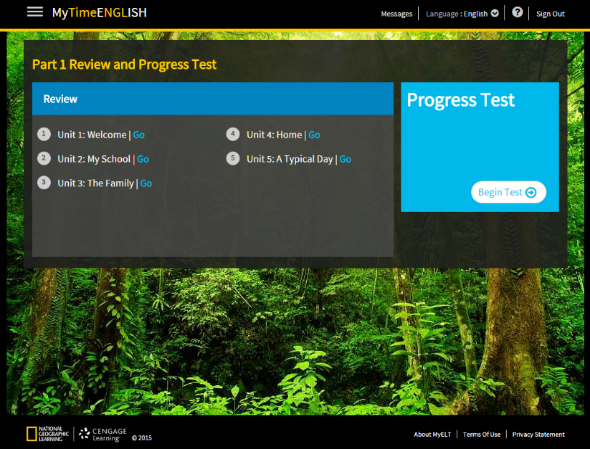 [Speaker Notes: Levels 1, 2 3 and 4 each have 2 Progress Tests.  You must complete the Progress Test to start the next Part, but you are not required to achieve a certain score.]
Final TestsAll levels end with contain a Final Test.
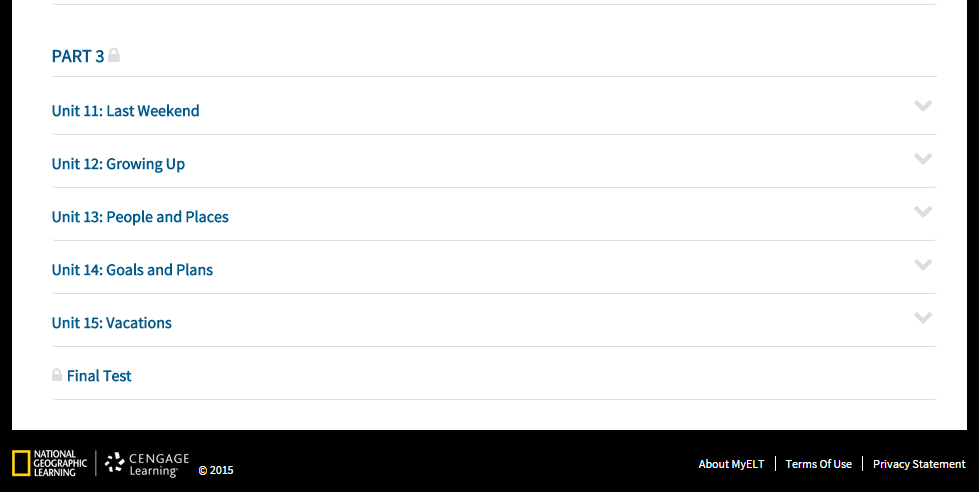 [Speaker Notes: Levels 1, 2 3 and 4 all contain a Final Test in Part 3. This test is similar to the Progress Tests but in order to advance to the next Level, you must score 60% or greater.]
Administrator Tools/Reports
myTimeENGLISH
Administrator or Coordinator View
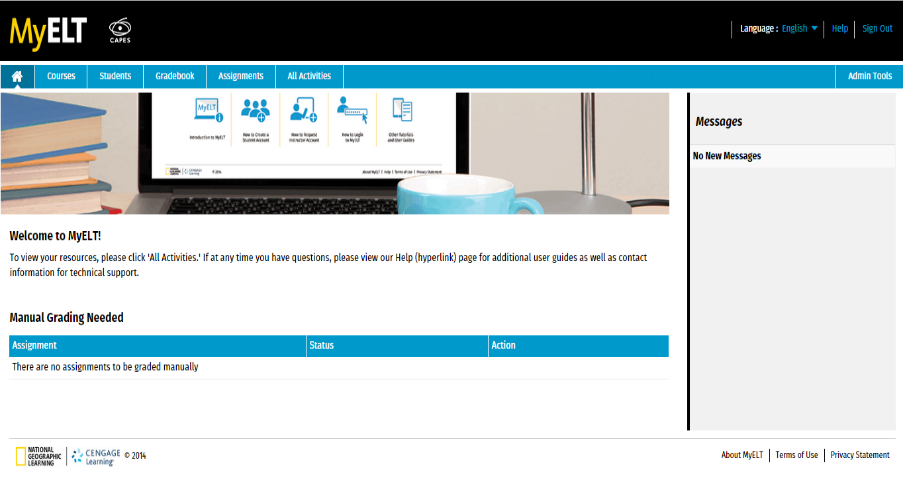 Modified Administrator View/Report
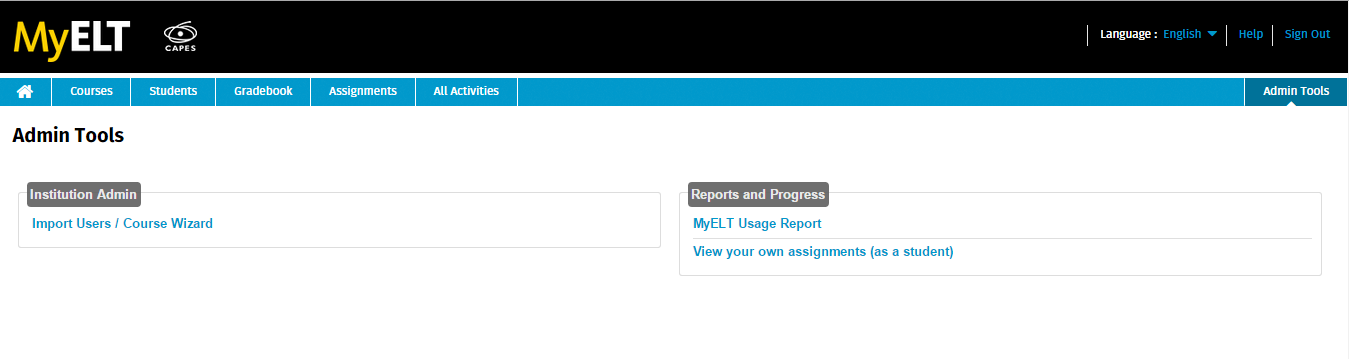 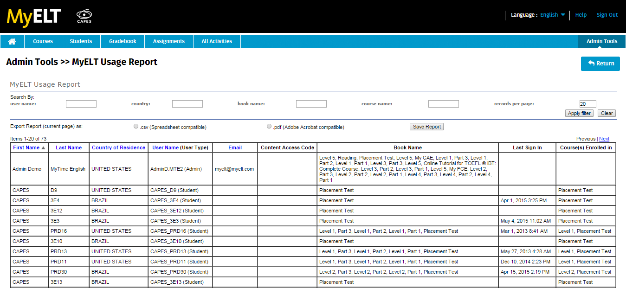 [Speaker Notes: Modified Administrator View/Report]
Usage Report
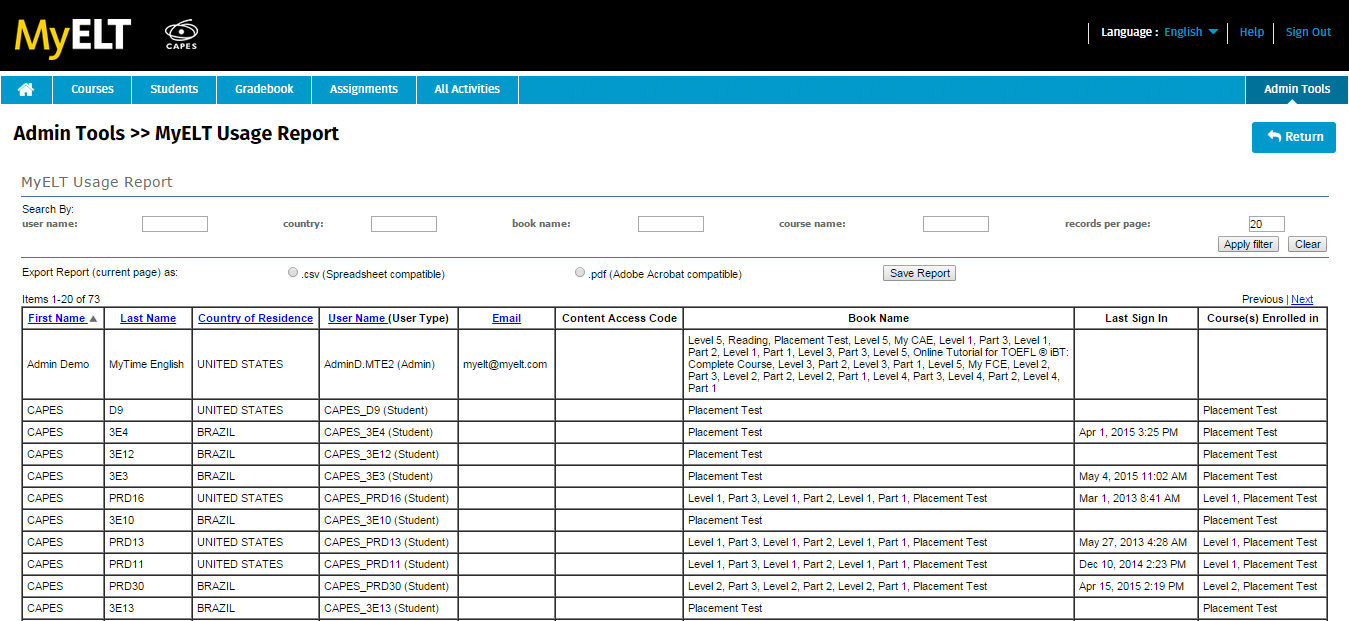 [Speaker Notes: Usage Report]
Coordinator View
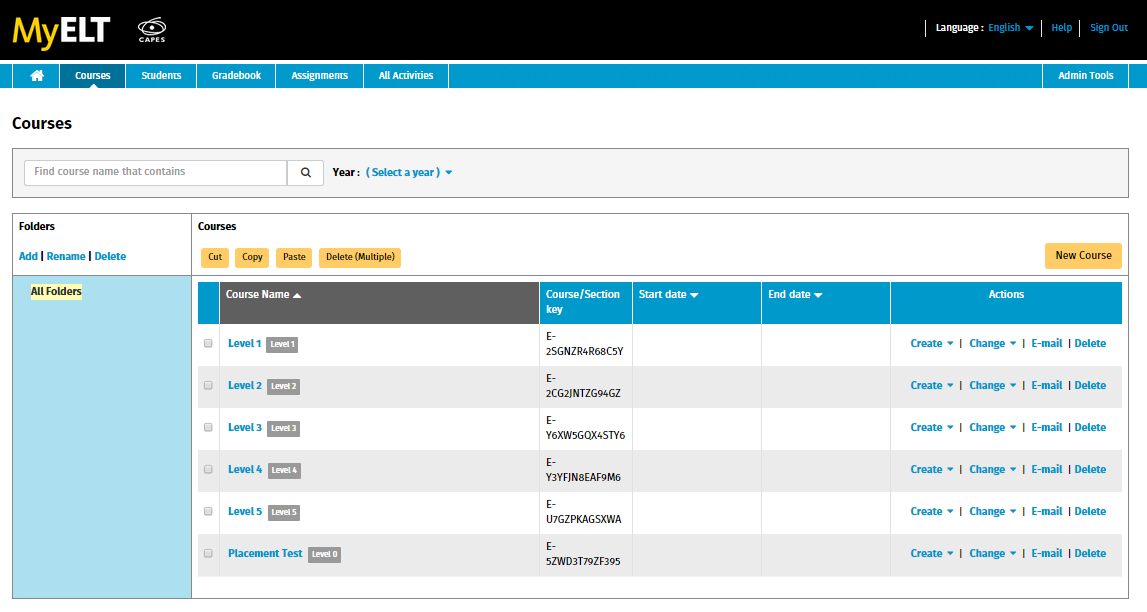 [Speaker Notes: Coordinator View]
Standard Student View
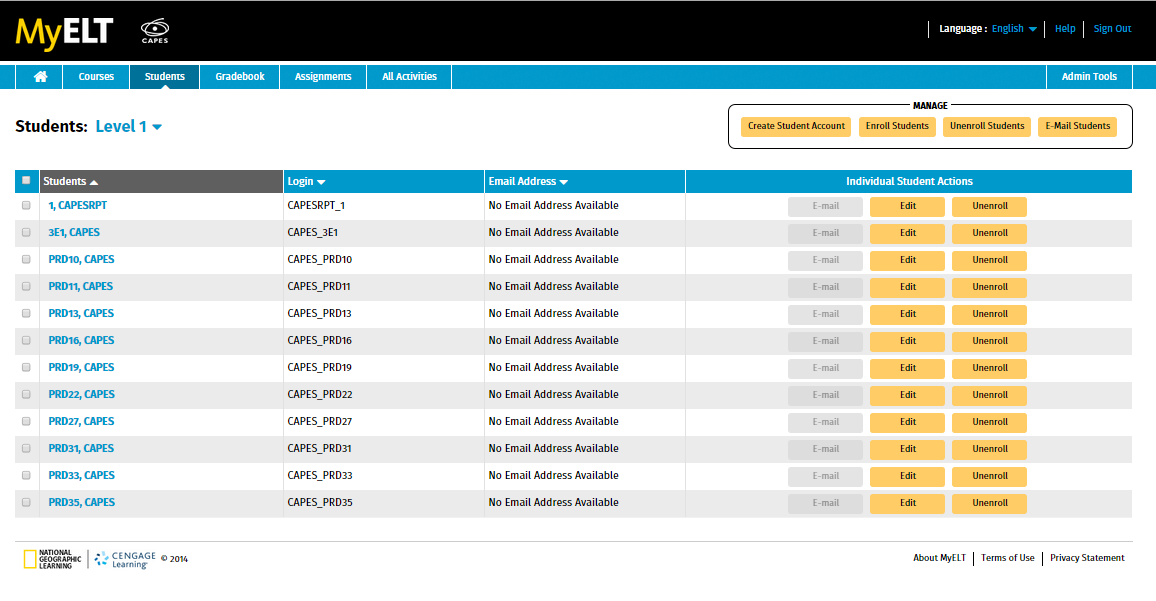 Confidential
[Speaker Notes: Standard Student View]
Student View
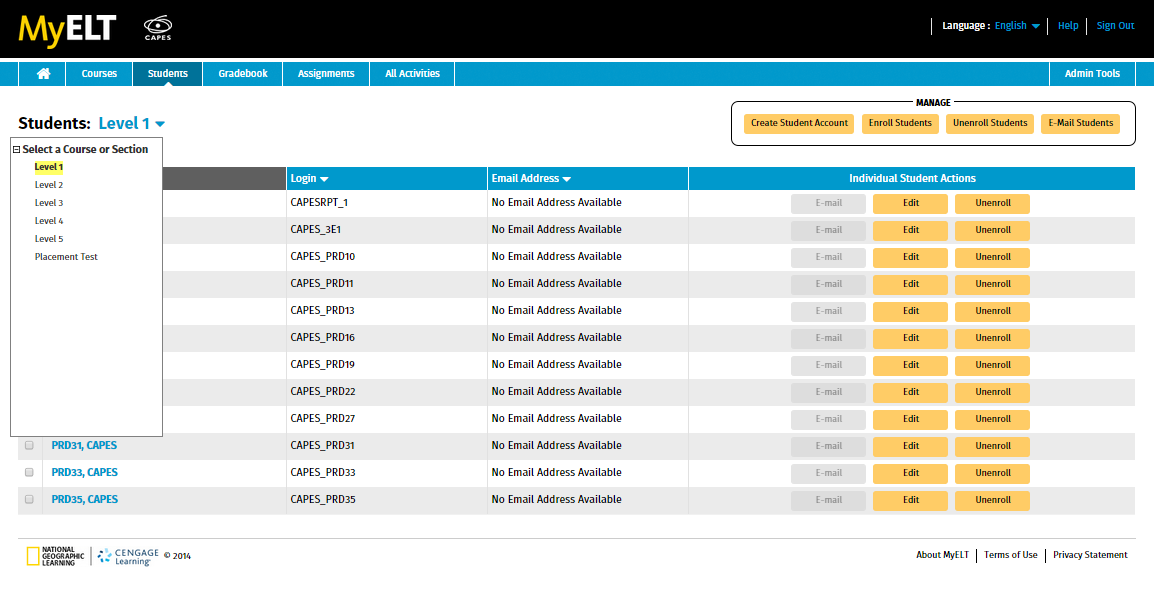 [Speaker Notes: Student View]
Gradebook View
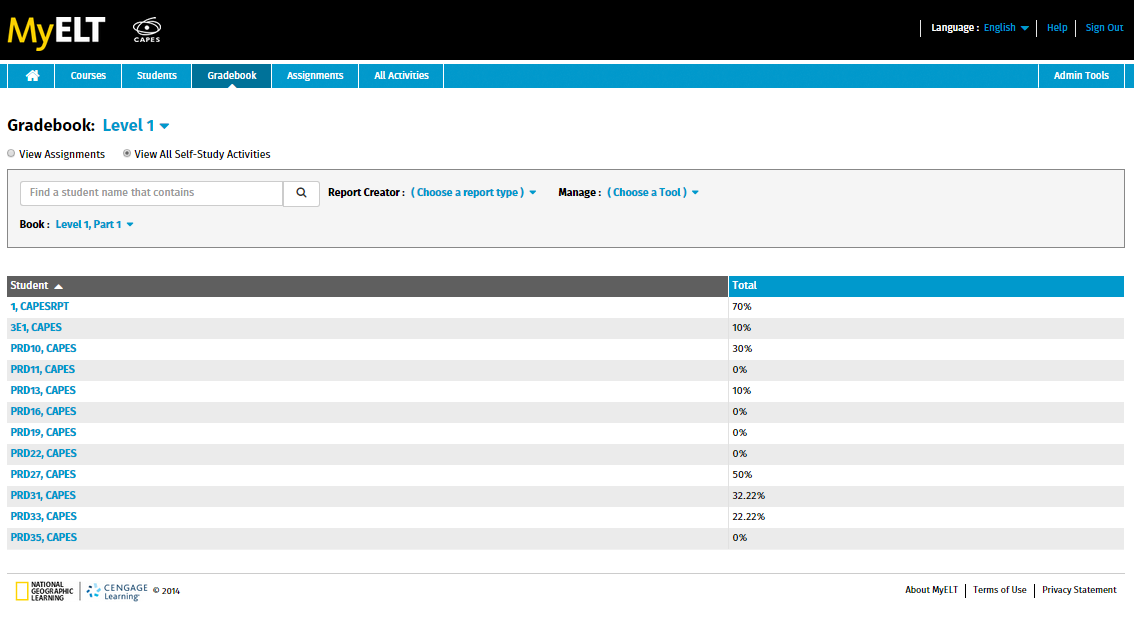 [Speaker Notes: Gradebook View]
Score Detail View and Audio Sample Review
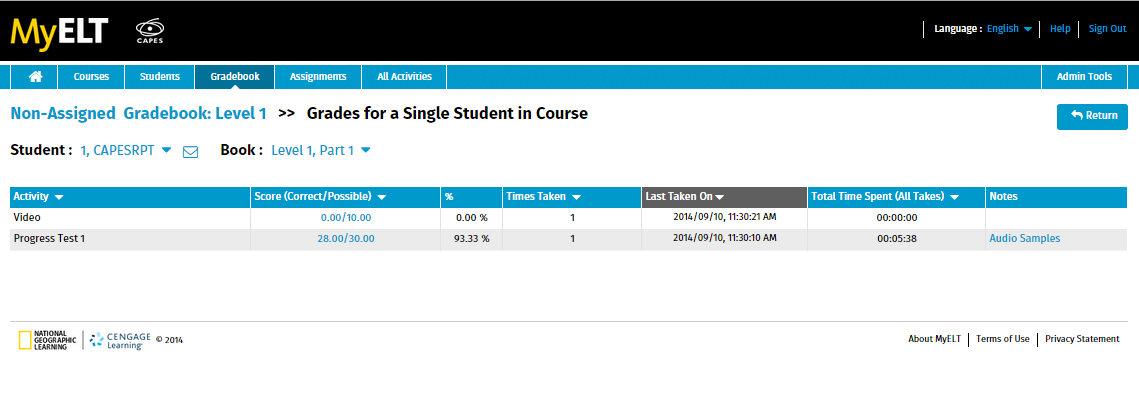 [Speaker Notes: Score Detail View and Audio Sample Review]
Individual Student Detailed Activity Report
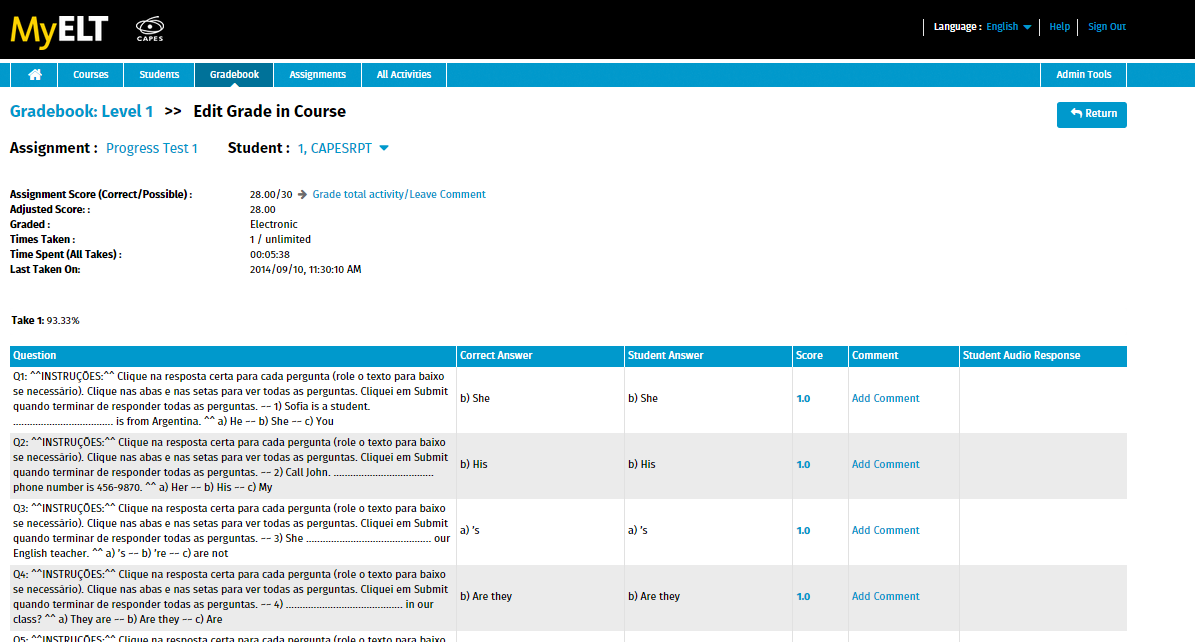 [Speaker Notes: Individual Student Detailed Activity Report]
Activity Statistics
Scores, by Student (Details)
Scores by Student (Summary)
Time Spent
Standard MyELT Reports
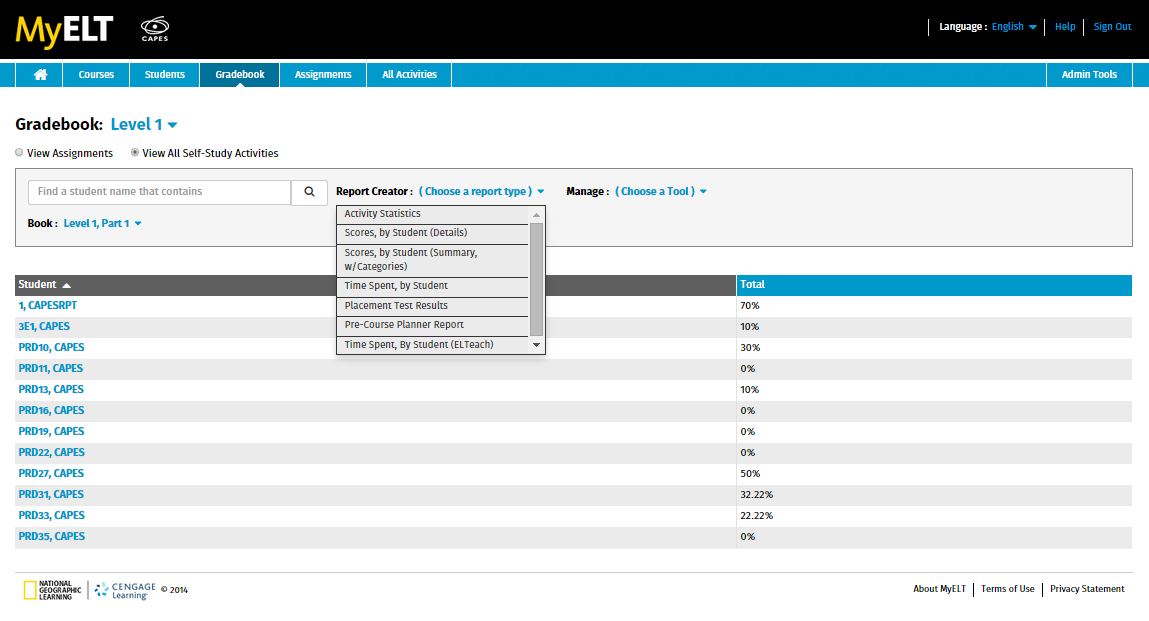 [Speaker Notes: Standard MyELT Reports]
Activity Statistics
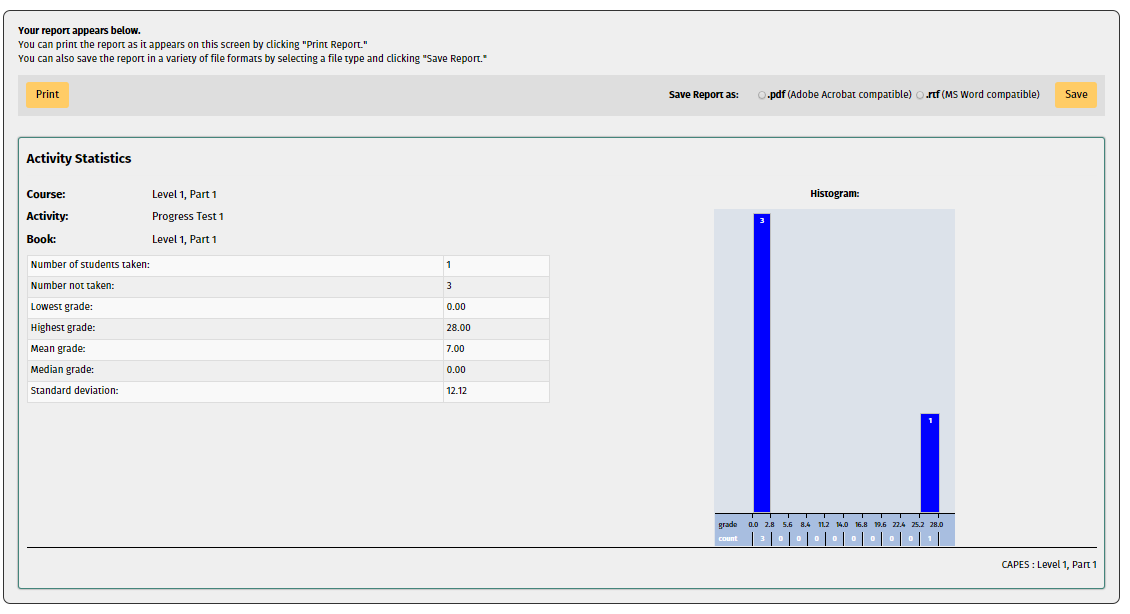 [Speaker Notes: Activity Statistics: This report shows the number of students who have taken a particular activity in a course and the range of grades and median, mean scores.]
Scores, by Student (Details): Scores for all activities taken by user
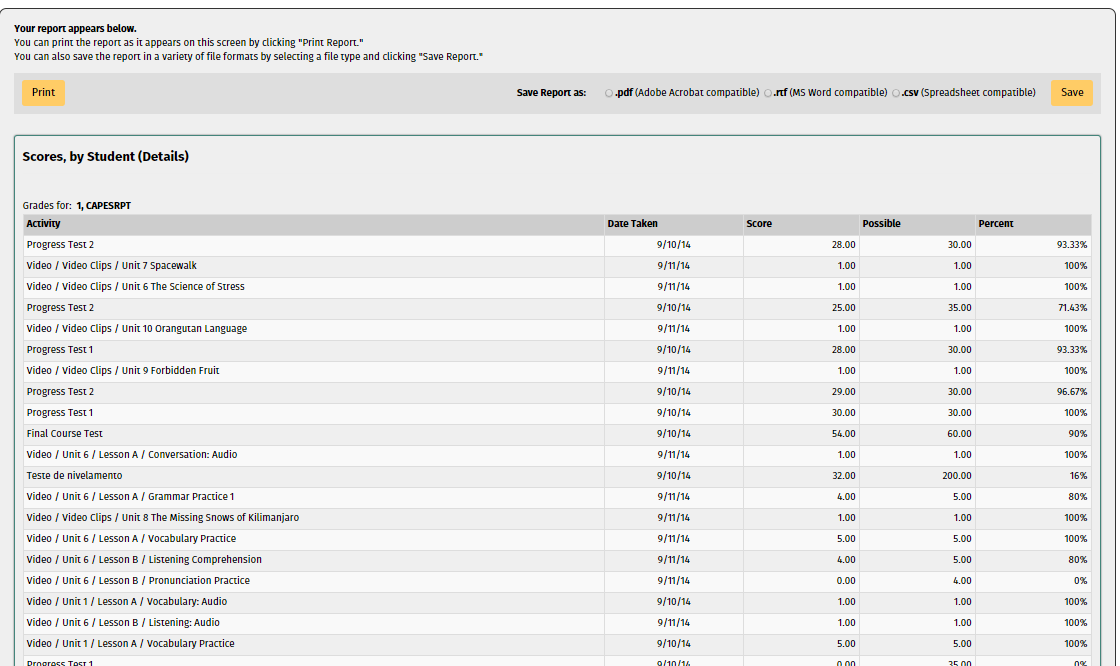 [Speaker Notes: Scores, by Student (Details): Scores for all activities taken by user
Activity: name of activity the user has taken
Date Taken: date of the user’s last take of that activity
Score: Points the user received
Possible: Total points possible in an activity
Percent: Shows total percentage of the activity the user got correct]
Time Spent, by Student
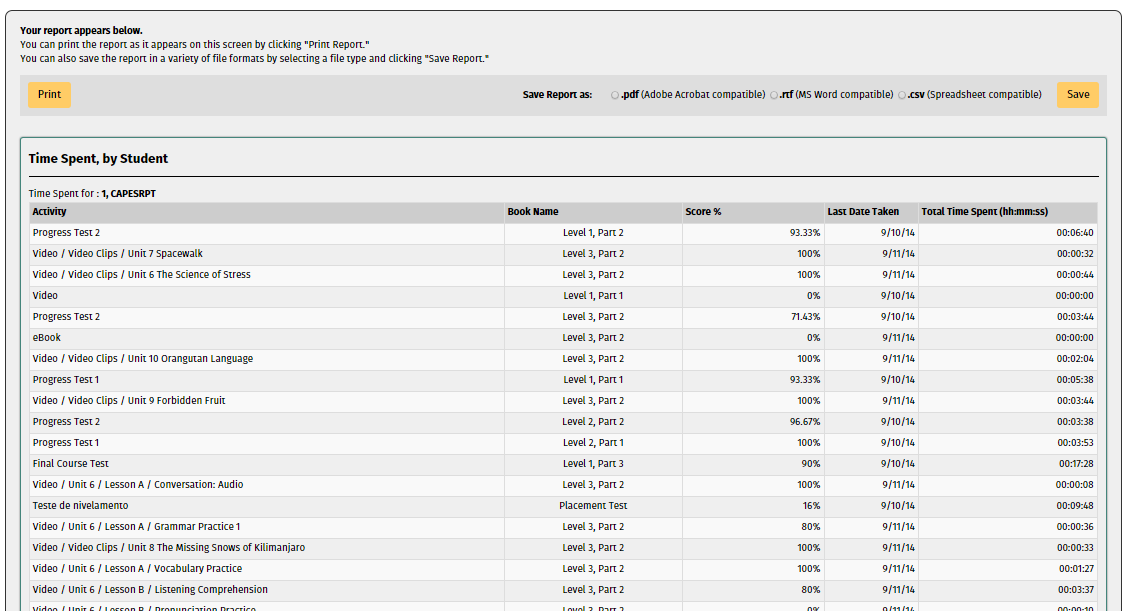 [Speaker Notes: Time Spent, by Student
This report lists all of the activities taken by a student in a course, the book from which the assignments were created, the date that work on the activity was last taken, the score and the total time spent by the student on the activity in question.

Activity: Name of the activity the score refers to
Book Name: Book the activity is from
Score %: Score the student achieved for that particular activity
Last Date Taken: Last time the student attempted the activity
Total Time Spent: Total time the student spent taking the activity – all takes]
Implementation Information
myTimeENGLISH
myTimeENGLISH
MyTime English with Placement Test = 9780357452059
MyTime English without Placement Test= 9780357452066

Extended access – available if necessary
Please speak with your local National Geographic Learning representative for more information.
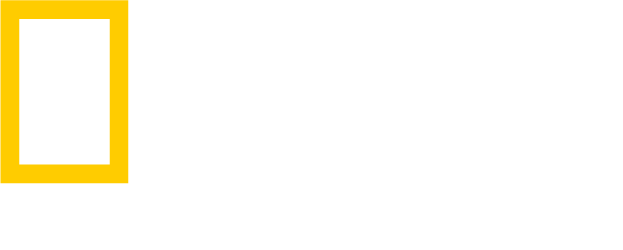 myTimeENGLISH
Bringing the world to the classroom and the classroom to life.
NGL.Cengage.com/mytimeenglish
A PART OF CENGAGE